Unit 1 
Parts of the body and symptoms
Miruska Osorio Hevia
English Programme Coordinator
Faculty of Medicine
Universidad de Chile
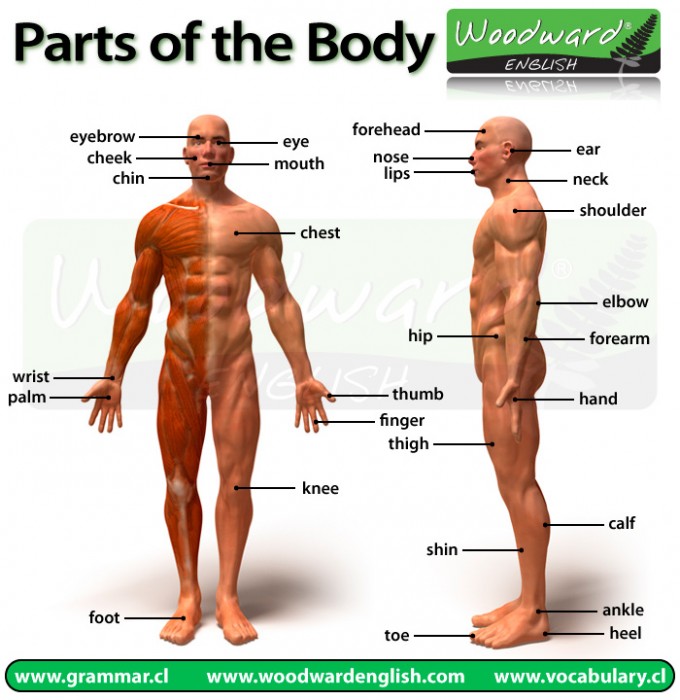 Body and Symptoms
Body and Symptoms
I. Complete the table with the right word in English.
II.	Complete the sentences.
I have got a pain in my _______________________ I can´t walk.
I have got some spots all over my______________ I need some cream.
I am having trouble with my ___________________ I can´t write.
I have a pain in my ___________________________ I can´t move my feet.
Look at the following symptoms and complete the sentences.
III.	
I have a strong ___________. I need an aspirin.
My son has a bad ________________. He has a pulmonary disturbance.
My mom will have to go to the dentist. She has a __________________
I can´t speak. I have a _______________
IV.	Write a 5- line- dialogue about  an appointment with Doctor Robinson.
A: Doctor, B: Patient.
 
    Eg. A: Good morning. What is the matter?   
         B: I …….………………………………………………………..
         A: …………………………………………………………………….		
         B. ……………………………………………………………………..
        A………………………………………………………………………		
        B………………………………………………………………………
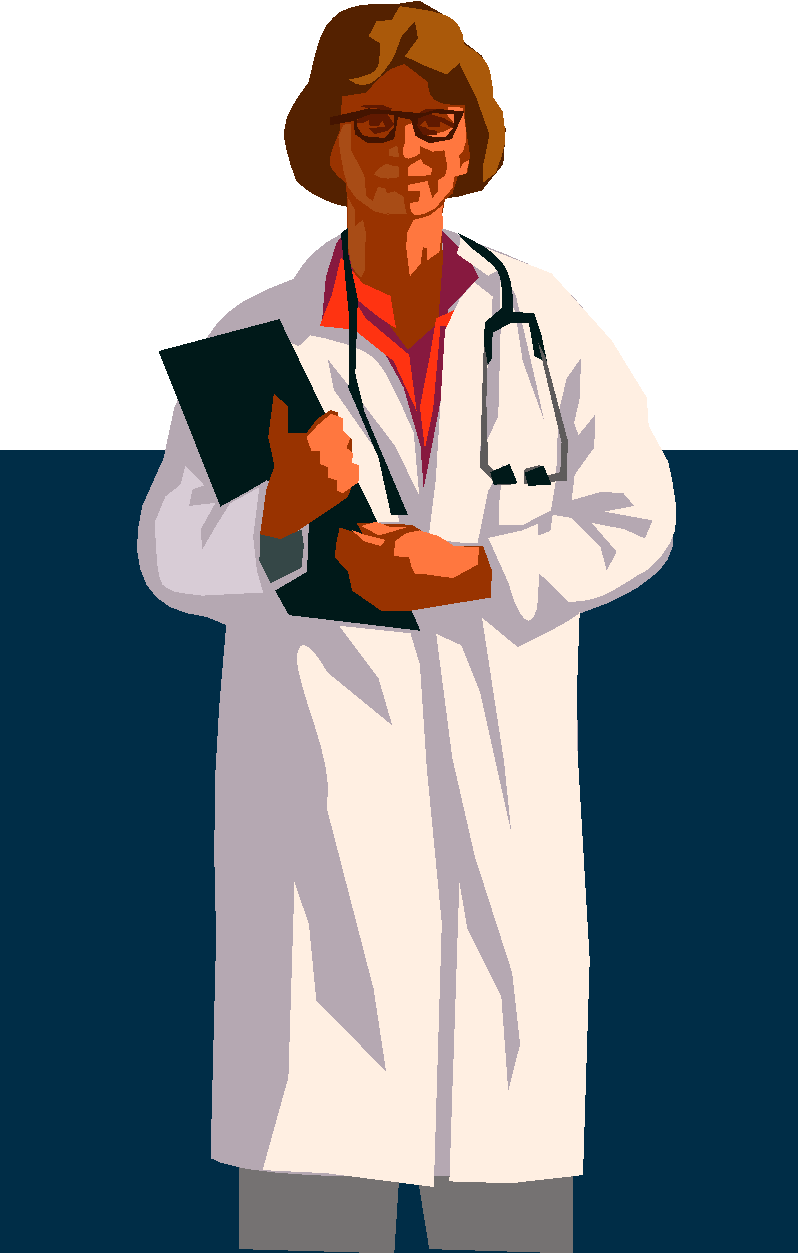